Assembly Lang. – Intel 8086…
Control Flow Structure
Conditional Jump
Unconditional Jump
Control Flow Structures
IF-THEN
IF-THEN-ELSE
CASE
Branches with Compound Conditions


Many materials are from Dr. Sazzad, NSU
Ch 6, Assembly Language Programming – by Charls Marut
Section 4-3 of Intel Microprocessors – by Brey
IF-THEN Structure
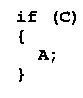 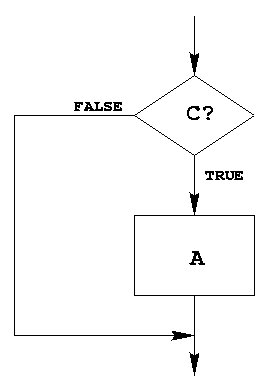 Replace the number in AX by its absolute value.

IF AX < 0  THEN
     replace AX by –AX
END_IF
CMP 	AX, 0	; AX < 0?
	JNL	END_IF ; jump if Not Less than
	NEG 	AX
END_IF:
Example 6-2: Assembly Language Programming
IF-THEN-ELSE Structure
Suppose AL and BL contains ASCII characters. 
Display the one that comes first in the character sequence
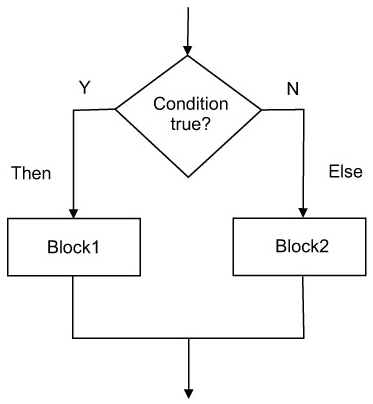 IF  AL <= BL THEN
   display the character in AL
ELSE
   display the character in BL
END_ID
MOV	AH, 2	; prepare to display
	CMP 	AL, BL	; AL <= BL?
	JNBE	ELSE_     ; jump if Not Below/Equal

	MOV 	DL, AL
	JMP	DISPLAY
ELSE_:
	MOV 	DL, BL
DISPLAY:
	INT 	21h
END_IF:
Example 6-3: Assembly Language Programming
CASE
A CASE is a multi-way branch structure
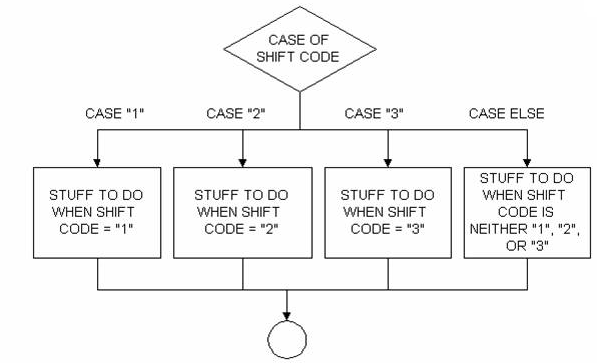 CASE  expression
     1: statements_1
     2: statements_2
     *
     *
     n: statements_n
END_CASE
CASE Example
If AX contains a negative number, put -1 in BX;
If AX contains 0, put 0 in BX;
If AX contains a positive number, put 1 in BX.
CASE   AX
    < 0: put -1 in BX
    = 0: put 0 in BX
    > 0: put 1 in BX
END_CASE
CMP 	AX, 0		; test AX
	JL 	NEGATIVE	; AX < 0
	JE	ZERO		; AX = 0
	JG	POSITIVE		; AX > 0
NEGATIVE:
	MOV 	BX, -1		; put -1 in BX
	JMP	END_CASE	; and exit
ZERO:	
	MOV 	BX, 0		; put 0 in BX
	JMP 	END_CASE	; and exit
POSITIVE:
	MOV 	BX, 1		; put 1 in BX
END_CASE:
JL – Jump if less than
JE – if equal
JG – if greater than
Example 6-4: Assembly Language Programming
More CASE Example
If AL contains 1 or 3, display “o” for odd;
If AL contains 2 or 4, display “e” for even;
CASE   AL
    1, 3: display ‘o’
    2, 4: display ‘e’
END_CASE
CMP 	AL, 1	; AL = 1?
	JE 	ODD	; yes, display ‘o’
	CMP 	AL, 3	; AL = 3?
	JE 	ODD	 ; yes, display ‘o’
	CMP 	AL, 2	; AL = 2?
	JE 	EVEN	 ; yes, display ‘e’
	CMP 	AL, 4	; AL = 4?
	JE 	EVEN	 ; yes, display ‘e’
	JMP	END_CASE	
ODD:
	MOV 	DL, ‘o’	; get ‘o’
	JMP 	DISPLAY	; go to display
EVEN:	
	MOV	DL, ‘e’	; get ‘e’
DISPLAY:
	MOV	AH, 2	; char display function
	INT 	21h	; display character
END_CASE
JE – if equal
Example 6-4: Assembly Language Programming
Agenda
Control Flow Structure
Conditional Jump
Unconditional Jump
Control Flow Structures
IF-THEN
IF-THEN-ELSE
CASE
Branches with Compound Conditions
Branches with Compound Conditions
Branching condition in an IF or CASE can be
condition_1	AND 	condition_2
or,
	condition_1	OR 	condition_2
First one is AND condition
Second one is OR condition
AND Conditions
Read a character, and if it’s an uppercase letter, display it.
Read a character into AL
IF (‘A’ <= character ) and (character <= ‘Z’) THEN
	display the character
END_IF
MOV 	AH, 1	; read character function
	INT 	21h	; char in AL

	CMP	AL, ‘A’	; char >= ‘A’
	JNGE 	END_IF	; no, exit  jump if Not Greater Than or Equal to

	CMP	AL, ‘Z’	; char <= ‘Z’
	JNLE 	END_IF	; no, exit   jump if Not Less Than or Equal to 

	MOV 	DL, AL	; get char

	MOV 	AH, 2	; display character function
	INT 	21h	; display the character
END_IF:
Example 6-6: Assembly Language Programming
OR Conditions
Read a character, and if it’s ‘y’ or ‘Y’, display it; otherwise, terminate the program
Read a character into AL
IF (character = ‘y’) or (character = ‘Y’) THEN
	display the character
ELSE 
	terminate the program
END_IF
MOV 	AH, 1	; read character function
	INT 	21h	; char in AL

	CMP	AL, ‘Y’	; char = ‘Y’
	JE 	THEN	; yes, display the char
	CMP	AL, ‘y’	; char = ‘y’
	JE 	THEN	; yes, display the char
	JMP 	ELSE_
THEN:
	MOV 	DL, AL	; get the char
	MOV 	AH, 2	; display character function
	INT 	21h	; display the character
ELSE_:
JE – if equal
Example 6-7: Assembly Language Programming
Topics – 6.4.2
Control Flow Structures
FOR Loop
WHILE Loop
REPEAT-UNTIL Loop

Load Effective Address (LEA) Instruction
Programming with Higher Level Structures
C – loops
for 
While 
do while 

for (Start value; end condition; increase value)
     		statement;

int main()
	{
     		int i;
     		for (i = 0; i < 10; i++)
     		{
          		printf ("Hello\n");
         		printf ("World\n");
     		}
     	return 0;
	}
C – while
int main()

	{
    		int counter, howmuch;

    		scanf("%d", &howmuch);
    		counter = 0;
    		while ( counter < howmuch)
    		{
          		counter++;
          		printf("%d\n", counter);
    		}
    		return 0;
	}
C – do while
do
	{
    		do something;
	}
	while (expression);

int main()
	{
     		int counter, howmuch;
     		scanf("%d", &howmuch);
     		counter = 0;
     		do
     		{
          		counter++;
          		printf("%d\n", counter);
     		}
     		while ( counter < howmuch);
     		return 0;
	}
LOOP
Instruction: LOOP		destination_label 

Counter for LOOP is CX register, which is initialized to loop_count
CX decreases automatically

If CX is NOT 0   control transfers to destination_label
If CX = 0, the next instruction after the LOOP is done.
Assembly - FOR Loop
Write a program to display a row of 80 stars ‘*’
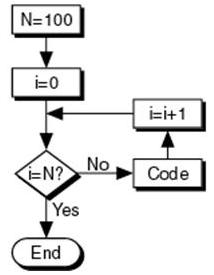 FOR 80 times DO
	display ‘*’
END_FOR
MOV 	CX, 80	; number of ‘*’ to display
	MOV 	AH, 2	; char display function
	MOV 	DL, ‘*’	; char to display
TOP:
	INT 	21h	; display a star
	LOOP	TOP	; repeat 80 times
Example 6-8: Assembly Language Programming
WHILE Loop
Write a program to count the characters in an input line
Initialize count to 0
Read a character
WHILE character <> carriage_return DO
	count = count + 1
	read a character
END_WHILE
WHILE condition DO
	statements
END_WHILE
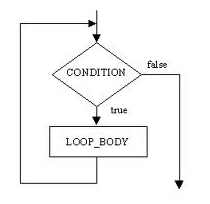 MOV 	DX, 0	; DX counts the characters
	MOV 	AH, 1	; read char function
	INT 	21h	; read a char in AL
WHILE_:
	CMP 	AL, 0DH	; CR?
	JE 	END_WHILE
	INC	DX
	INT 	21h
	JMP 	WHILE_
END_WHILE:
Example 6-9: Assembly Language Programming
REPEAT Loop
REPEAT
        statements
UNTIL   condition
Write a program to read characters until a blank/space is read
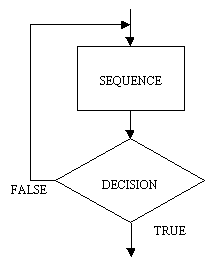 REPEAT
      read a character
UNTIL character is a blank
MOV 	AH, 1	; read char function
REPEAT:
	INT 	21h	; read a char in AL
	CMP 	AL, ‘   ‘	; a blank?
	JNE	REPEAT	; no, keep reading
Example 6-10: Assembly Language Programming
While? Repeat?
Almost the same 
WHILE: 
If initially condition = FALSE  then NO ENTRY

DO WHILE: at least once inside the loop

WHILE – 2 jumps
REPEAT – 1 jump
So far …
Control Flow Structures
IF-THEN
IF-THEN-ELSE
CASE
FOR Loop
WHILE Loop
REPEAT-UNTIL Loop
Load Effective Address (LEA) Instruction
Programming with Higher Level Structures
Load Effective Address
The LEA instruction loads any 16 bit register with the data address as determined
LEA vs. MOV
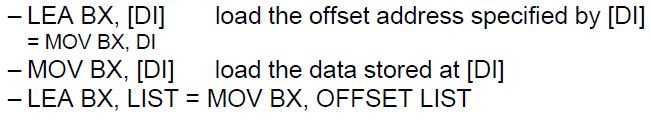 Load Effective Address Example
Write a program to exchange the contents of two memory locations
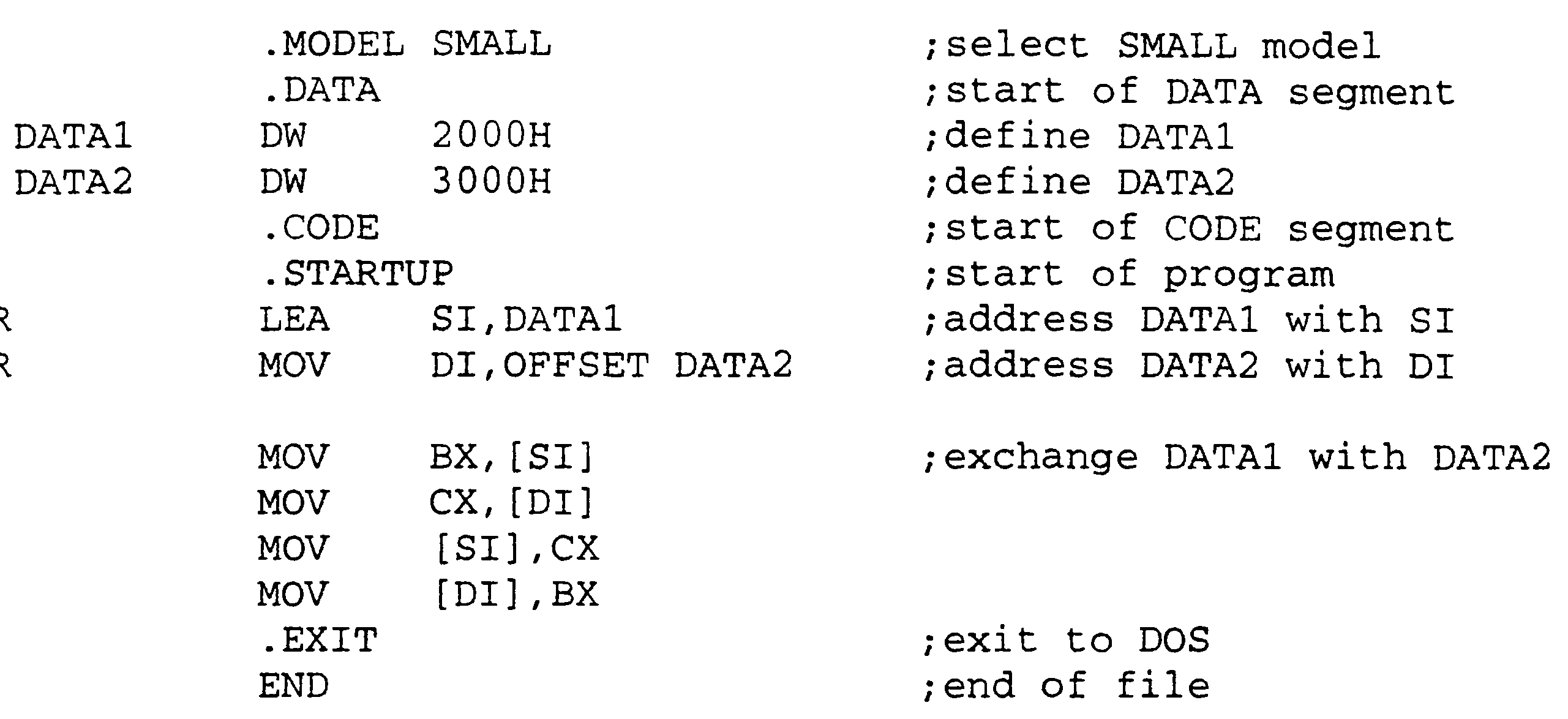 Example 4-3: Intel Microprocessors – by Brey
LEA vs. OFFSET Directive
OFFSET functions only with simple operands such as LIST.
LEA functions with complex operands such as [DI],
	LIST [SI] etc.
OFFSET is more efficient than LEA
LEA BX, LIST is costly than MOV BX, OFFSET LIST
Example
Write a program to print “Hello World”
.MODEL 	SMALL
.DATA
PROMPT		DB	‘Hello world’, 0DH, 0AH, ‘$’

.CODE
.STARTUP

; initialize DS
MOV 	AX, @DATA
MOV 	DS, AX
;  display opening message
MOV 	AH, 9		; display string function
LEA 	DX, PROMPT	; get opening message
INT 	21h		; display it
.EXIT
END
Road Map
Control Flow Structures
IF-THEN
IF-THEN-ELSE
CASE
FOR Loop
WHILE Loop
REPEAT-UNTIL Loop
Load Effective Address (LEA) Instruction
Programming with Higher Level Structures
Programming with High Level Structures
Problem
Prompt the user to enter a line of text. On the next line, display the capital letter entered that comes first alphabetically and the one that comes last. If no capital entered, display “No capital letters”.
Type a line of text:
THE QUICK BROWN FOX JUMPED
First capital = B  Last capital = X
Top-down Program Design
Divide the problem into sub-problems
Display the opening message
Read and process a line of text
Display the results
Start the Program
Type a line of text:
THE QUICK BROWN FOX JUMPED
First capital = B  Last capital = X
.MODEL 	SMALL
.STACK	100H
.DATA
PROMPT		DB	‘Type a line of text’, 0DH, 0AH, ‘$’
NOCAP_MSG	DB	0DH, 0AH, ‘No capitals $’
CAP_MSG	DB	0DH, 0AH, ‘First capital = ‘
FIRST		DB	‘]’
		DB	‘   Last capital = ‘
LAST		DB	‘@ $’

.CODE
.STARTUP
Follows ‘Z’ in ASCII sequence
Precedes ‘A’ in ASCII sequence
@ABCDE………………………………..XYZ]
LAST
FIRST
Step 1. Display the opening message
.DATA
PROMPT		DB	‘Type a line of text’, 0DH, 0AH, ‘$’
; initialize DS
MOV 	AX, @DATA
MOV 	DS, AX
;  display opening message
MOV 	AH, 9		; display string function
LEA 	DX, PROMPT	; get opening message
INT 	21h		; display it
Step 2: Read and Process a Line of Text
Read a character
WHILE character is not carriage return DO
IF character is a capital letter (*) THEN
     IF character precedes first capital THEN
          first capital = character
     END_IF
     IF character follows last capital THEN
          last capital = character
     END_IF
END_IF
Read a character
END_WHILE
Line (*) is actually an AND condition:
IF (‘A’ <= character) AND (character <= ‘Z’)
Step 2: Read and Process a Line of Text
Read a character
WHILE character is not carriage return DO
IF character is a capital letter (*) THEN
     IF character precedes first capital THEN
          first capital = character
     END_IF
     IF character follows last capital THEN
          last capital = character
     END_IF
END_IF
Read a character
END_WHILE
MOV	AH, 1
	INT 	21h
WHILE_:
	CMP 	AL, 0DH
	JE	END_WHILE
	CMP	AL, ‘A’
	JNGE	END_IF
	CMP	AL, ‘Z’
	JNLE	END_IF
	CMP	AL, FIRST	       ; char < FIRST or  ‘]’
	JNL	CHECK_LAST
	MOV 	FIRST, AL	    
CHECK_LAST:
	CMP	AL, LAST	       ; char > LAST or ‘@’
	JNG	END_IF
	MOV	LAST, AL
END_IF:
	INT 21H
	JMP	WHILE_
END_WHILE:
Line (*) is actually an AND condition:
IF (‘A’ <= character) AND (character <= ‘Z’)
@ABCDE………………………………..XYZ]
FIRST
LAST
Step 3: Display The Results
IF no capitals were typed THEN
     display “no capitals”
ELSE
     display first capital and last capital
END_ID
MOV	AH, 9	; display string function
	CMP	FIRST, ‘]’
	JNE	CAPS	; no, display results
	LEA	DX, NOCAP_MSG
	JMP	DISPLAY
CAPS:
	LEA 	DX, CAP_MSG
DISPLAY:
	INT 	21H

	.EXIT
	END
@ABCDE………………………………..XYZ]
FIRST
LAST